OFFICE OF SMALL AND DISADVANTAGED BUSINESS UTILIZATION (OSDBU)
VA Small Business Update
Presented by 
Ruby B. Harvey
Executive Director, VA Office of Small and Disadvantaged Business Utilization
TAC APBI and T4NG On-Ramp Industry Day
June 6, 2019
1
VA MISSION
To fulfill President Lincoln's promise 
"To care for him who shall have borne the battle, and for his widow, and his orphan" by serving and honoring the men and women who are America's veterans.
2
OSDBU MISSION AND VISION
Mission
Support the Secretary’s priorities by enabling Veterans to gain access to economic opportunities by developing policies and programs, informed by customer feedback, that improve market research, increase direct access, and maximize the participation of procurement ready Service-Disabled Veteran-Owned Small Businesses (SDVOSBs) and Veteran-Owned Small Businesses (VOSBs)  in federal contracting.
Vision
OSDBU is trusted by Veterans and VA staff to be responsive to customers’ needs with policies and programs that successfully leverage the federal procurement system to enable Veterans to gain access to economic opportunities.
3
OSDBU’s CORE CAPABILITIES
Verify SDVOSBs and VOSBs to facilitate their participation in the Veterans First Contracting Program.
Provide opportunities for small businesses to engage with and access Procurement Decision Makers.
Offer training and informational resources on procurement readiness and doing business with VA.
Advise VA contracting and program staff on procurement strategies that maximize opportunities for small businesses, especially SDVOSBs and VOSBs.
Key Focus:
CUSTOMER SERVICE
4
OSDBU Information and Technology Portfolio
OSDBU CORE PROGRAM AREAS
Program 
Support
Procurement Review
Center for Verification 
and Evaluation
Direct 
Access
Strategic Outreach and Communications
Direct Access Program Event Management Software as a Service (EMSS)
VA Business Intelligence Tool (VA-BIT)
Vendor Information Pages (VIP)
VIP Enhanced Vendor Profile (EVP)
VETBIZ Portal
OSDBU SharePoint System
5
OSDBU PRIORITIES
C
O
V
E
Customer Service
Outreach
Verification
Engagement
Ultimately, lead Veterans to:
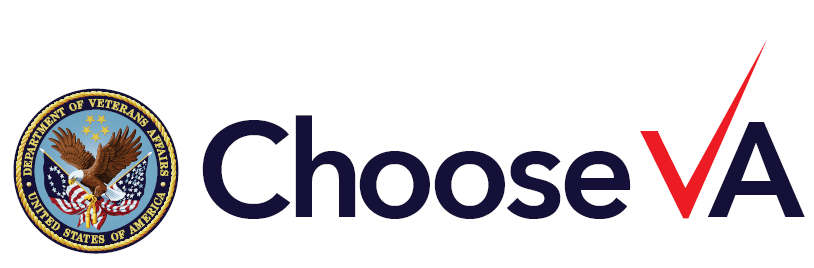 6
VA SMALL BUSINESS PERFORMANCE
VA provides procurement opportunities for all small businesses, 
but particularly, Veteran-Owned Small Businesses.
+5% increase in SDVOSB and VOSB goals in Fiscal Year (FY) 2019
Source:  Federal Procurement Data System.  
Fiscal Year 2018 data reported as of February 7, 2019.
Fiscal Year 2019 YTD data reported as of May 9, 2019.
7
FY 2018 TOP INFORMATION AND TECHNOLOGY (IT) NAICS
8
HOW TO USE OSBDU RESOURCES EFFECTIVELY
Apply for Verification to be listed in the Vendor Information Pages (VIP)
Stay informed by checking for small business updates online through the OSDBU Website and/or social media accounts (YouTube, Facebook, Twitter)
Review our Doing Business with VA and education and training resources
Doing Business with VA Reference Guide
Procurement Readiness Reference Guide
Framework for Success Model
Building a Capabilities Statement Training
Browse our Media Library for previous webinars, On-Demand training, and speaking engagements pertinent to the small business community 
Attend Direct Access Program (DAP) events 


Visit the OSDBU Website at https://www.va.gov/osdbu.
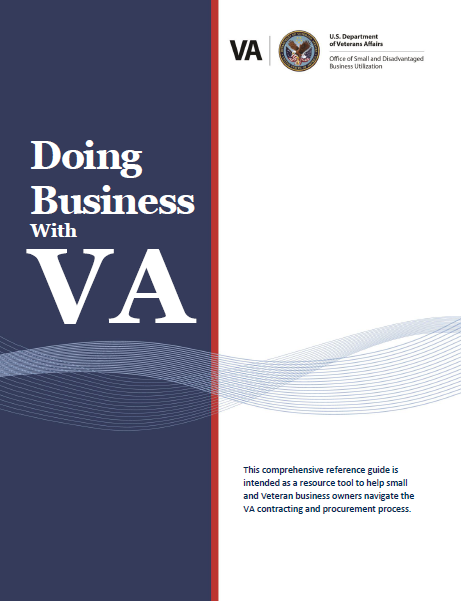 Doing Business with VA 
Reference Guide
9
UPCOMING DIRECT ACCESS PROGRAM (DAP) EVENTS
10
5 GENERAL BEST PRACTICES FOR DOING BUSINESS WITH VA
Be verified. 
Be good in providing at least one service/product very, very well. 
 Do your homework, know your Customer.
Participate in Sources Sought and Requests for Information. 
Be an active attendee of Direct Access Program  events.
11
STAY CONNECTED WITH OSDBU
OSDBU Help Desk: 
Phone: 1-866–584–2344
Email: osdbu@va.gov
Hours: 8 a.m. – 6 p.m. (Eastern Time)

OSDBU Website: https://www.va.gov/osdbu/ 

Social Media: 
Twitter: https://twitter.com/VAVetBiz                                	 
Facebook: https://www.facebook.com/VAVetBiz/  
YouTube: https://www.youtube.com/c/VAOSDBU
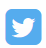 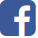 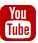 12